InterMat
I dag: 
Repetere løsning af ligningssystemer ved rækkereduktion
Brug af matricer til at flytte rundt på punkter i planen: lineære afbildninger og egenværdier
5/2 2019
Matrixregning III
Niels Erik Wegge
Andreas Obel-Jørgensen
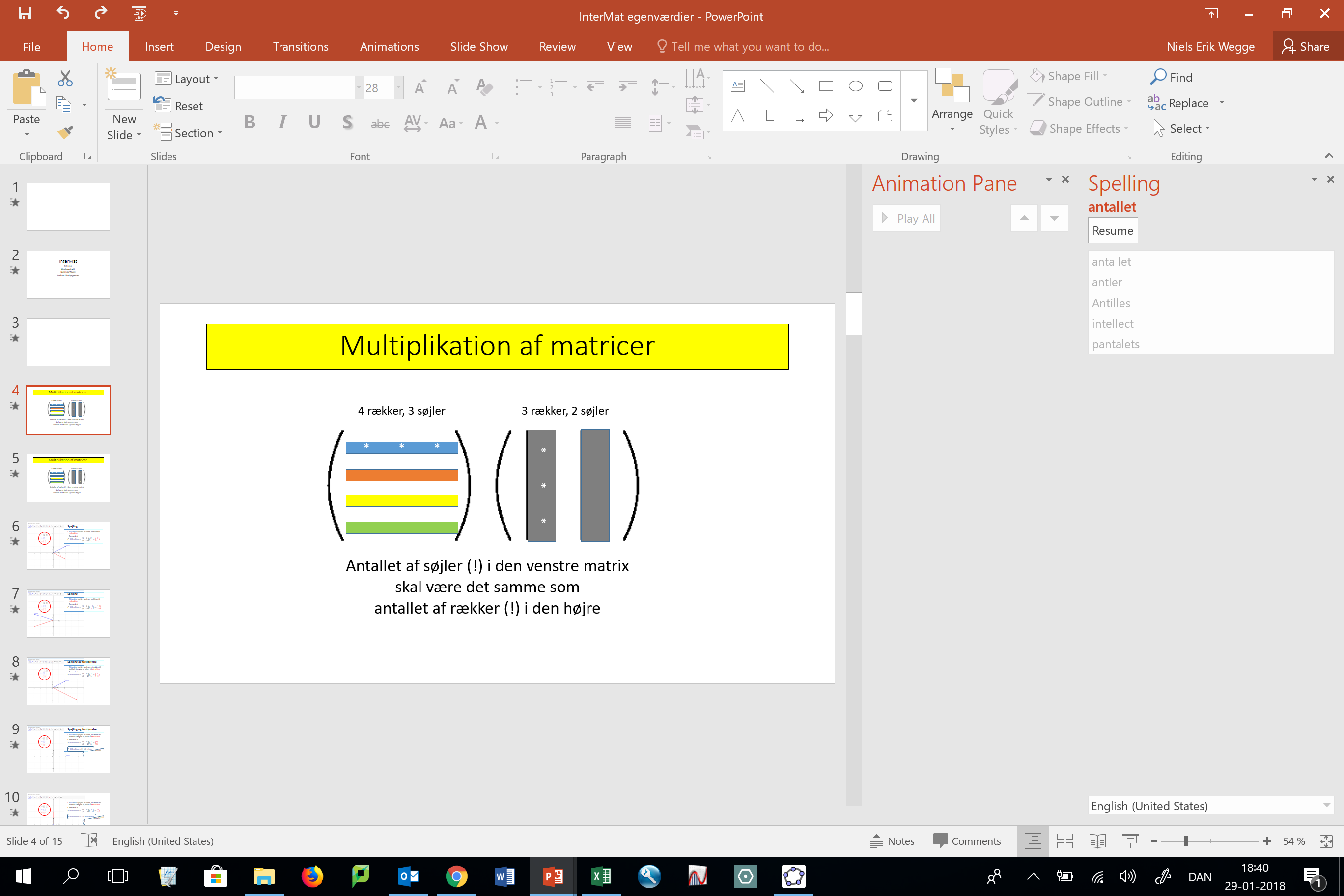 Reminder: Multiplikation af matricer
3 rækker, 2 søjler
4 rækker, 3 søjler
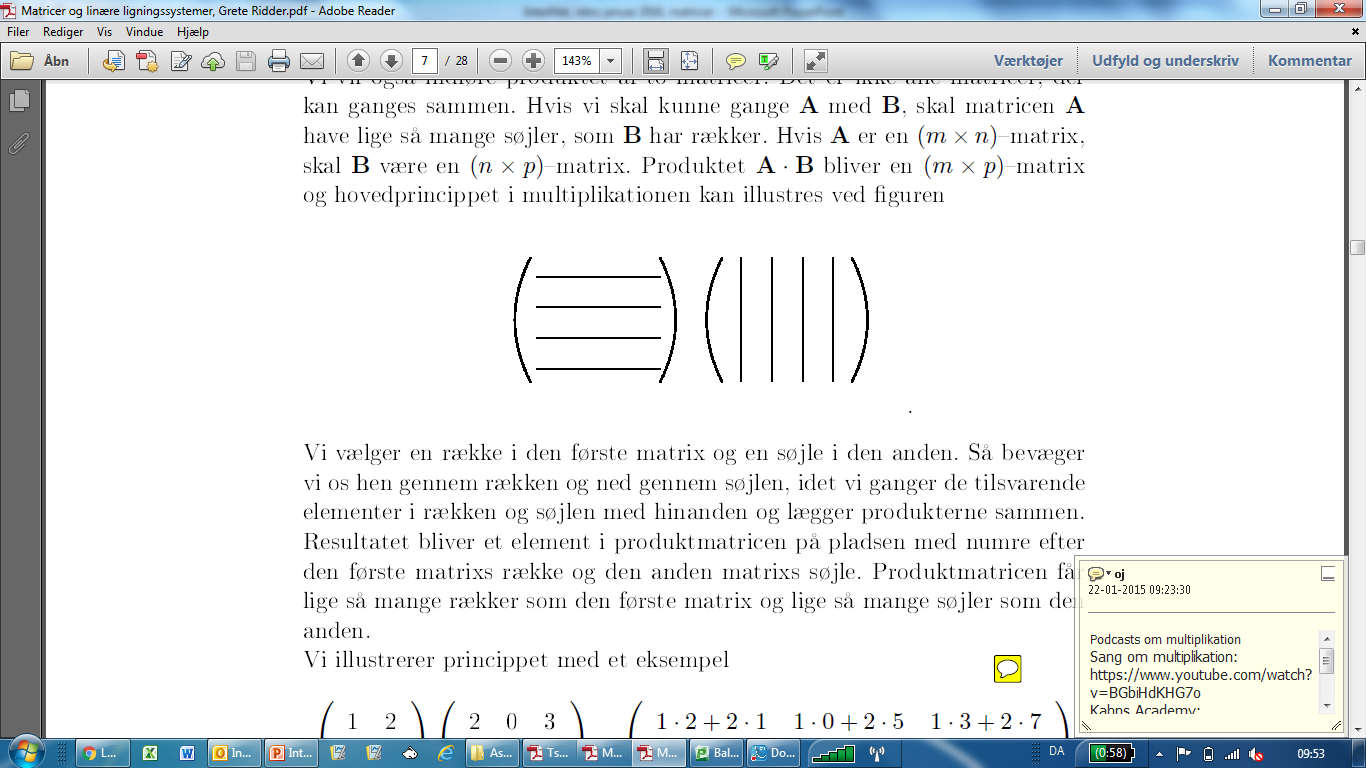 *          *          *
*          *          *
Antallet af søjler (!) i den venstre matrix 
skal være det samme som 
antallet af rækker (!) i den højre
Opvarmningsopgave
Når du er færdig: 
Åbn filen LineaerAfbildning1 i GeoGebra og leg med den!
Løs opvarmningsopgaven til InterMat 3.gang
Findes i dine dokumenter 
2018 InterMat 2.g / Matricer
Spejling
Spejling
Spejling og forstørrelse
Spejling og forstørrelse
OUTPUT PARALLEL 
MED INPUT…
OUTPUT ANTI-PARALLEL 
MED INPUT…
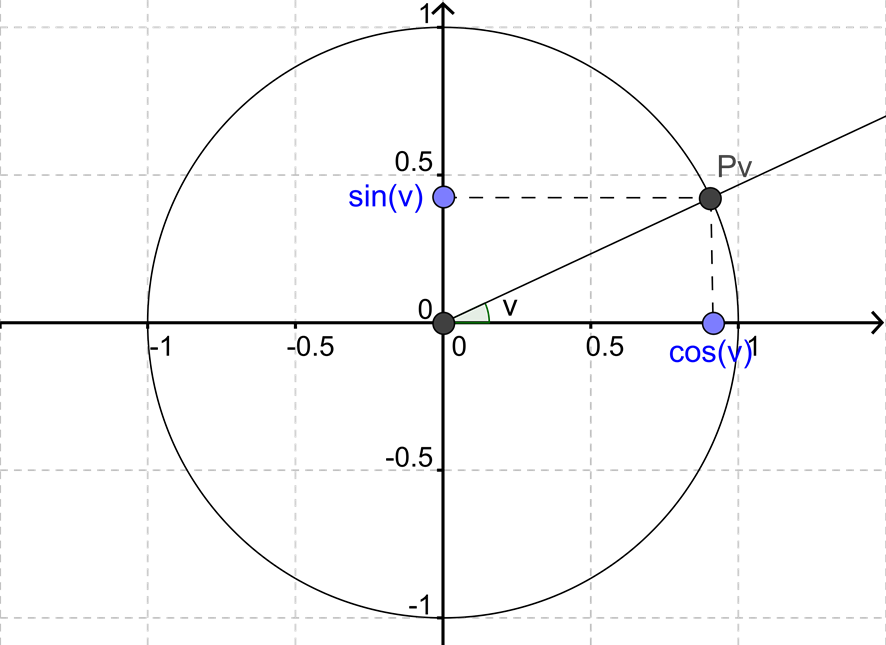 Rotationer i planen
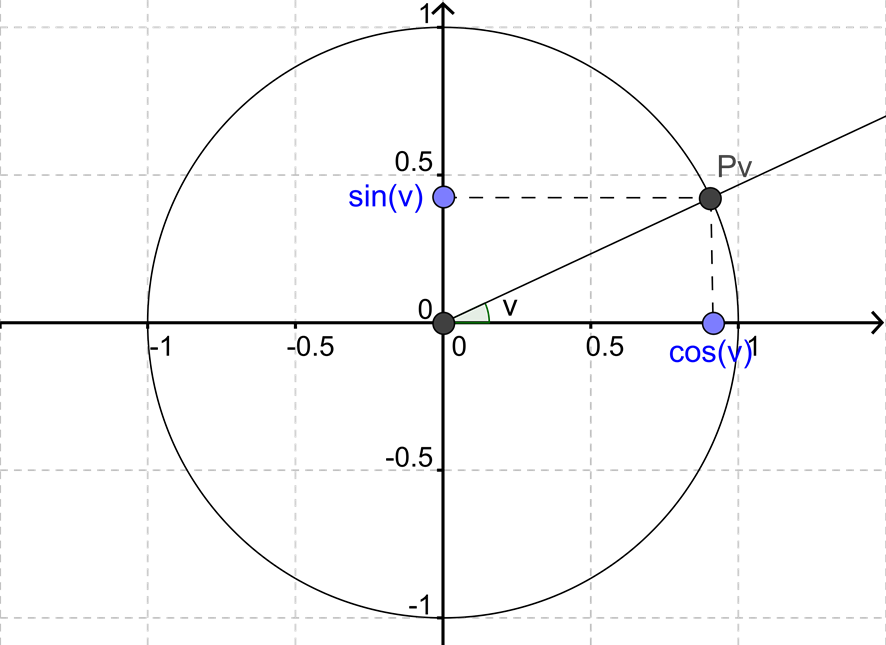 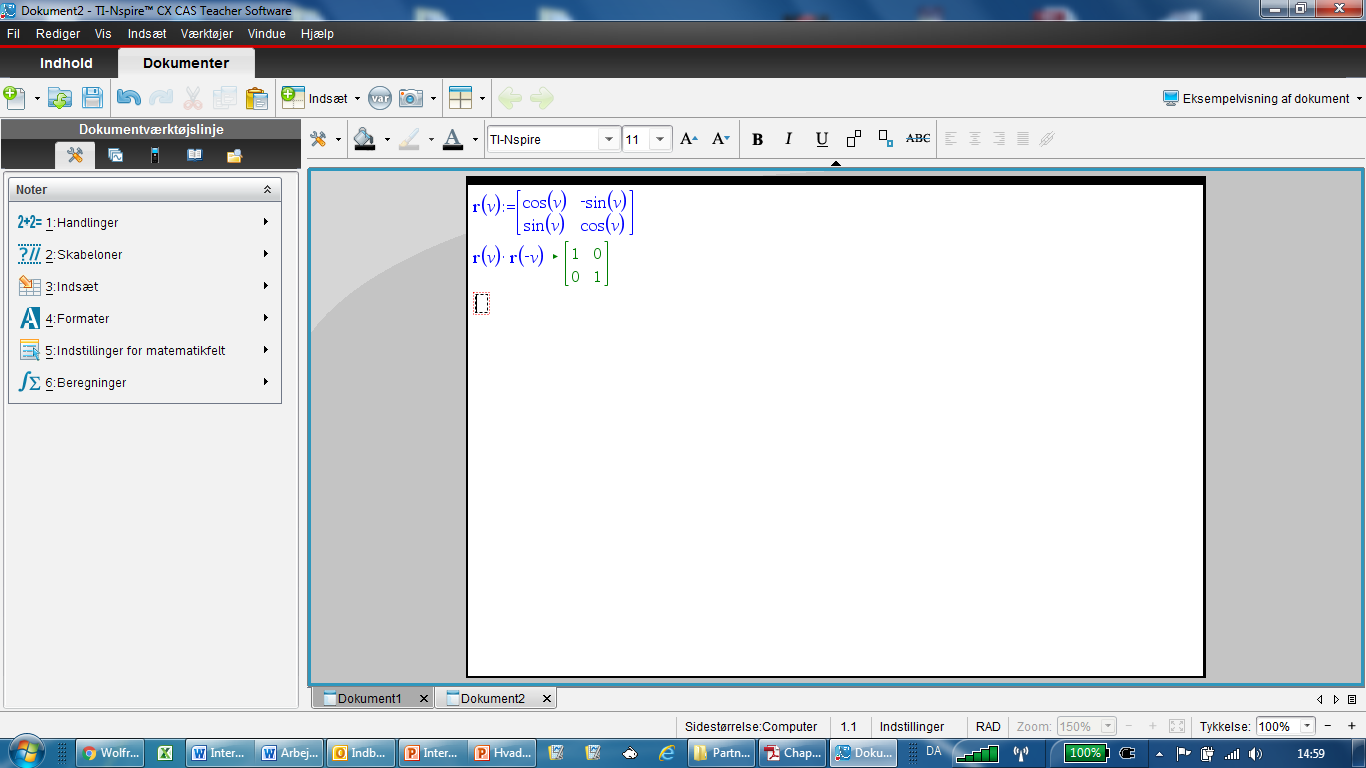 Prøv selv: uploadet OPGAVEARK
OPSAMLING
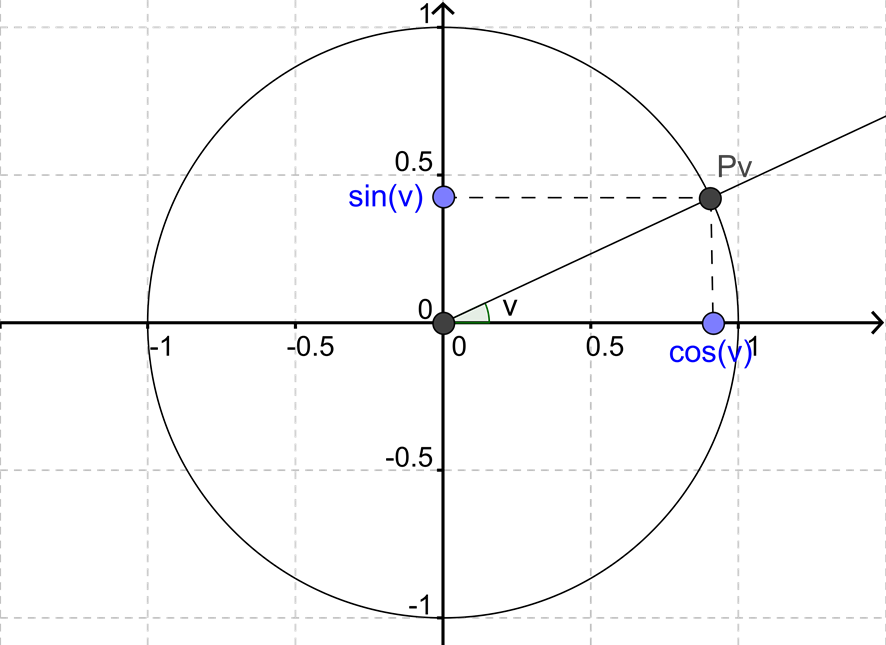 Nu er der Citronmåne
OG MASSER AF REGNEOPGAVER
INTERMAT III, OPGAVE OM LINEÆRE AFBILDNINGER OG…
OPSAMLING
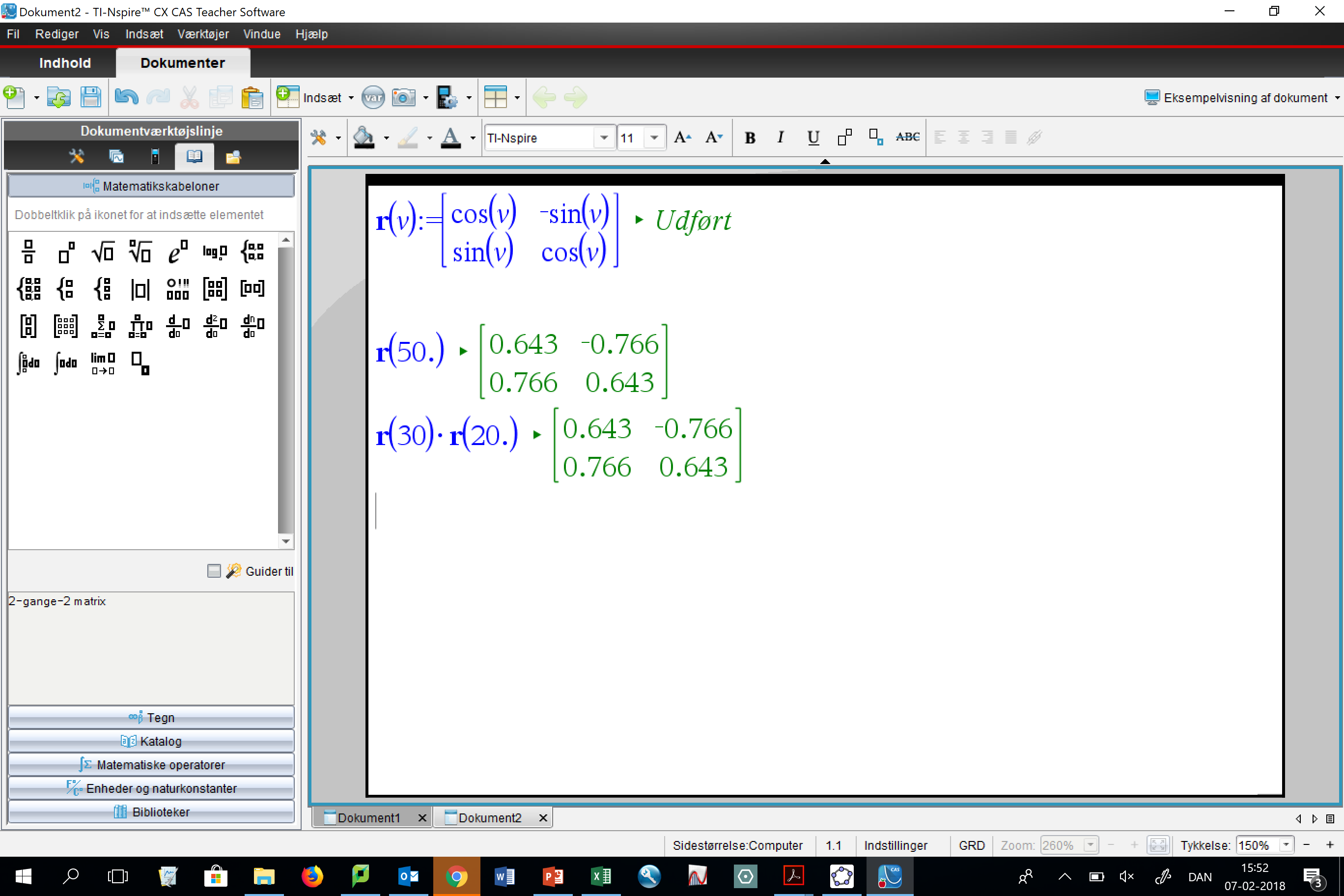 OPSAMLING
Næste gang:
Metode til at finde egenværdier og egenvektorer: det karakteristiske polynomium
Til efteråret: 
Benytte matricer og egenværdier til at splitte to sammenfiltrede diffenrentialligninger (”koblede differentialligninger”), så man får to af-koblede differentialligninger der kan løses hver for sig 
Nu: 
Teaser om Slaget ved Kursk…
Slaget ved Kursk: juli 1943
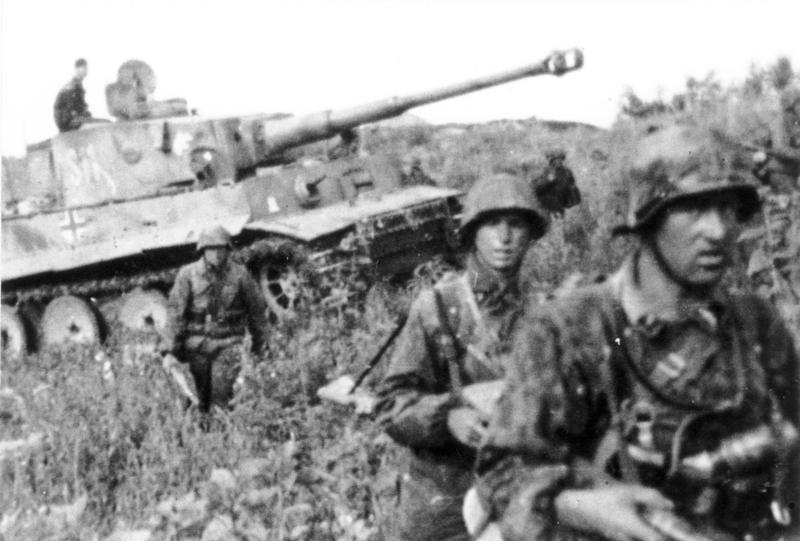 Slaget ved Kursk: juli 1943
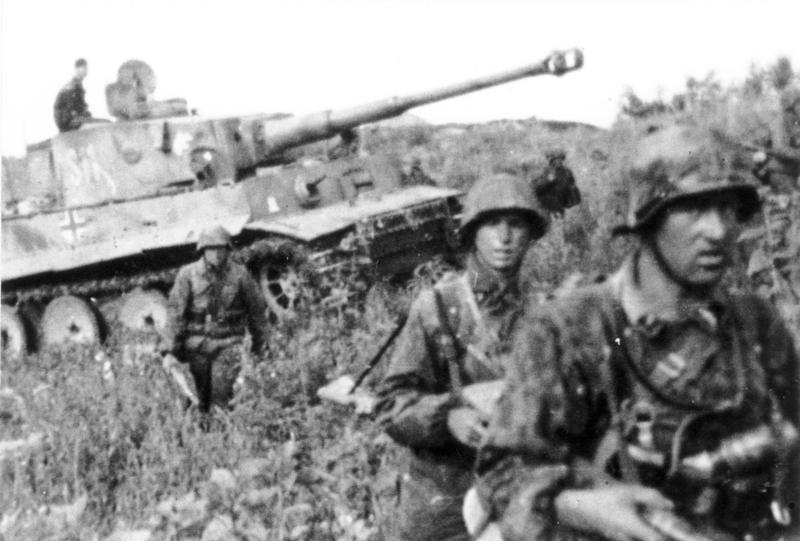 Slaget ved Kursk: juli 1943
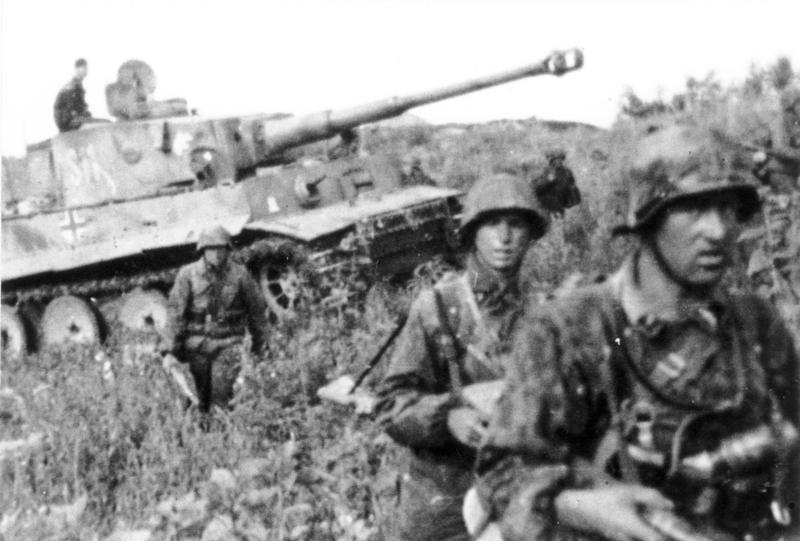 Slaget ved Kursk: juli 1943
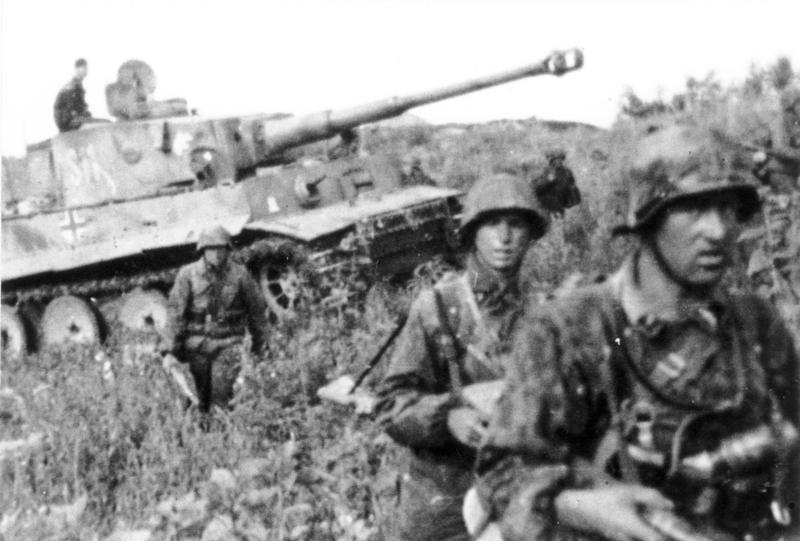